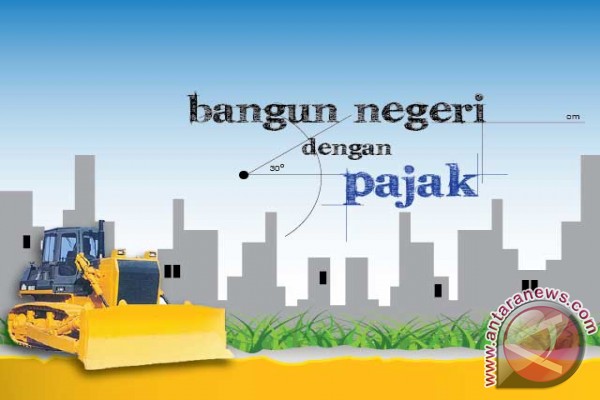 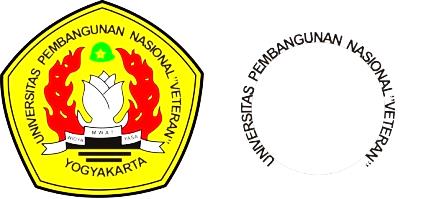 EKONOMI  TEKNIK
Kode : 1220222
Analisis  Pajak
Eko Nursubiyantoro
Definisi / istilah dalam pajak
Gross Income (Pendapatan kotor) 
Jumlah semua pendapatan baik yang berasal dari penjualan maupun pendapatan bunga selama satu periode akuntasi 

Expenses (Pengeluaran) 
Ongkos-ongkos yang harus ditanggung ketika terjadi transaksi bisnis, termasuk pengeluaran bunga pinjaman, bunga investasi/modal ataupun pengeluaran lainnya.

Taxable Income (Pendapatan kena pajak) 
jumlah pendapatan yang akan dikenai pajak pendapatan sesuai dengan aturan perpajakan yang berlaku.
Taxable income
Persamaan : 	TI = GI – E - d
dengan: 
	TI 	:  pendapatan kena pajak 
	GI 	:  pendapatan kotor 
	E 	:  pengeluaran 
	d 	:  depresiasi atau penyusutan
Capital  Gain
Capital Gain (pendapatan modal) yaitu pendapatan yang diperoleh bila harga jual suatu aset melebihi harga belinya.
Persamaan : 	CG = SP – PP
dengan: 
	CG 	:  pendapatan modal
	SP 	:  harga jual aset 
	PP	:  harga beli aset
	nilai CG > 0
Short Term Gain (STG) pendapatan kapital jangka pendek merupakan hasil penjualan yang kurang dari setahun sejak saat pembelian. 
Long Term Gain (STG) pendapatan kapital jangka panjang merupakan hasil penjualan yang lebih dari setahun sejak saat pembelian.
Capital  Loss
Capital Loss kerugian yang terjadi karena harga jual suatu aset kurang dari nilai bukunya.

Kerugian dihitung berdasarkan persamaan:
CL = BV - SP
dengan: 
	CL :  kerugian modal 
	BV : nilai buku pada saat penjualan 
	SP : harga jual aset 

	penjualan < 1 tahun STG (short term gain), STL (short term loss) 
	penjualan > 1 tahun LTG (long term gain), LTL (long term loss)
Recaptured  Depreciation
Recaptured Depreciation adalah pendapatan yg diperoleh dari penjualan aset, dimana setelah terdepresiasi harga jual aset masih lebih tinggi dari nilai bukunya.

RD = SP - BV
dengan: 
	RD 	: Recaptured Depreciation 	
	BV 	: nilai buku pada saat penjualan 
	SP 	: harga jual aset

Dimana RD > 0. Bila harga jualnya melebihi nilai buku, maka diperoleh tambahan pendapatan kena pajak, tetapi jika melebihi harga beli maka akan diperoleh pendapatan kapital.
Perhitungan  dasar  perpajakan
Besarnya pajak pendapatan yang hrs ditanggung oleh perusahaan dihitung dengan

P = (TI) T
dengan: 
	P 	: Besarnya pajak	
	TI 	: pendapatan terkena pajak
	T 	: tingkat pajak yang dikenakan utk pendapatan 		   terkena pajak sebesar TI

Sesuai dengan persamaan diatas TI = GI – E – D maka persamaan dapat ditulis:
P = (GI – E - D) T
Contoh  15.01:  
PT. Listya Sejahtera  memiliki pendapatan kotor sebesar Rp 5,5 Milyar pada tahun 2015, dengan total pengeluaran dan depresiasi Rp 3,7 Milyar. Berapakah pajak pendapatan yang harus dibayar oleh perusahaan bila pada interval TI tersebut tingkat pajak yang dikenakan 45%?
Solusi:
Besarnya pendapatan kena pajak adalah:
      TI 	= Rp 5,5 Milyar – Rp 3,7 Milyar
	= Rp 1,8 Milyar

Pajak yang harus dibayar adalah:
       	= Rp 1,8 Milyar  x 0,45
	= Rp 810 juta
Efek Pajak pada model depresiasi 
yang berbeda
Persamaan : 	TI = BTCF - D
dengan: 
	BTCF 	:  aliran kas sebelum pajak
Persamaan : 	ATCF  = BTCF - P
dengan: 
	ATCF 	:  aliran kas setelah pajak
	P	:  besar pajak pada periode bersangkutan
Contoh  14.02:  
Harga awal aset Rp 50 juta dengan umur ekonomi 5 tahun, aliran kas sebelum pajak setiap tahunnya adalah Rp 20 juta.  Apabila tingkat pajak yang dikenakan adalah 30% dan ROR setelah pajak adalah 10%, bandingkan nilai present worth dari pajak yang dikenakan apabila digunakan metode:
Depresiasi garis lurus
Depresiasi SOYD
Solusi:
TI 	= Rp 20 juta – Rp 10 juta
	= Rp 10 juta

Dengan tingkat pajak sebesar Rp 30% maka besarnya pajak tiap tahun adalah:
P	= 0,3 x Rp Rp 10 juta
	= Rp 3 juta





Besarnya biaya nominal pajak yang dibayar adalah 5 x Rp 3 juta = Rp 15 juta, dan besarnya nilai present worth  dari pajak tersebut adalah:
Pw	= 3 juta (P/A, 10%, 5)
	= 3 juta (3,791)
	= 11, 373 juta
Besarnya nilai nominal pajak yang dibayar adalah Rp 15 juta sama dengan metode garis lurus, nilai present worth dari total pajak tersebut adalah:
Pw	= 1 juta (P/A, 10%, 5) + 1 juta (P/G, 10%, 5)
	= 1 juta (3,791) +  1 juta (6,862)
	= 10, 653 juta
Aliran kas setelah  Pajak
Contoh  14.03:  
Rencana pembelian peralatan penunjang produksi PT. Lana Makmur akan dilaksanakan pada tahun ini, harga awal alat Rp 50 juta dengan masa pakai 5 tahun dan nilai sisa nol.  Selama 5 tahun pendapatan diharapkan sebesar (28 juta – 1 juta n), dengan n adalah terjadinya aliran kas.  Pengeluaran tahunan diperkirakan (9,5 juta + 0,5 n)
Jika tingkat pajak efektif adalah 30% dan metode depresiasi yang digunakan adalah garis lurus, maka tabulasikanlah aliran kas setelah pajak dari alat tersebut.
Hitung nilai present worth dari aliran kas tersebut jika MARR setelah pajak 8%.
Solusi:  
Perhitungan aliran kas ditabulasikan sebagai berikut:

	Tabulasi aliran kas setelah pajak (dalam juta rupiah)
b.   Nilai present worth dari analisis kas setelah pajak:
       P 	= -50 juta + 14,9 (P/F, 8%, 1) + 13,95 (P/F, 8%, 2) + 12,8 (P/F, 8%, 3)
	   + 11,75 (P/F, 8%, 4) +  10,7 (P/F, 8%, 5)
	= - 50 juta + 14,9 (0,9259) + 13,95 (0,8573) + 12,8 (0,7938)
	   + 11,75 (0,7350) +  10,7 (0,6806)
	=  Rp 1,8346 juta
Contoh  14.04:  
Investasi awal membutuhkan modal Rp 500 juta, dan akan menghasilkan aliran kas sebelum pajak Rp 200 jut setiap tahun selama 6 tahun. Nilai sisa diestimasikan sebesar Rp 50 juta pada akhir umurnya dan tingkat pajak efektif yang berlaku 35%. Gunakan metode depresiasi garis lurus dan tentukan:
Besarnya depresiasi tiap tahun
Tabulasikan aliran kas setelah pajak
ROR sebelum dan setelah pajak.
Efek pendapatan Kapital pada Pajak
Pendapatan kapital adalah selisih antara nilai penjualan dengan nilai buku suatu aset saat aset dijual.  Jika aset dijual setelah setahun dari pembelian, maka pendapatan kapital dikenai pajak lebih rendah dr pendapatan lain yg diperoleh.

Saat terjadi inflasi harga jual aset meningkat, tapi nilai buku tidak dapat disesuaikan dengan inflasi. Pada saat inflasi penjualan suatu aset akan menghasilkan pendapatan kapital.

Notasi yang digunakan:
BVt	:  Nilai buku aset pada akhir tahun ke-t
SPt	:  Harga jual aset pada akhir tahun ke-t
CGt	:  Pendapatan kapital saat aset dijual pada tahun ke-t
Tc	:  Tingkat pajak dikenakan pada pendapatan kapital
Pc	:   Besarnya pajak dari pendapatan kapital
Dari notasi didapatkan persamaan:
	CGt	= SPt – BVt

 dan pajak pendapatan kapital adalah:
	Pc	= Tc . CGt
		= Tc. (SPt – BVt)
Contoh  14.05:  
Sebuah traktor dibeli seharga Rp 60 juta umur ekonomi 7 tahun dengan nilai sisa Rp 4 juta. Jika digunakan depresiasi garis lurus maka nilai buku traktor tersebut pada akhir tahun ke-3 adalah Rp 36 juta.
Jika traktor dijual seharga Rp 40 juta pada akhir tahun ke-3 dan pendapatan kapital dikenai pajak 28%, berapakah pajak dari pendapatan kapital tersebut?
Jika traktor tadi tetap dipakai dan baru dijual akhir tahun ke-7 dengan harga Rp 10 juta, berapakah pajak pendapatan kapital yang dikenakan?
Solusi:  
Pendapatan kapital yang diperoleh adalah:
	CGt 	=  40 juta – 36 juta
		=  Rp 4 juta

        besarnya pajak pendapatan kapital yang dikenakan adalah:
	Pc	=  Tc . CG3
		=  0,28 x Rp 4 juta
		=  Rp 1.680 juta
Contoh  14.06:  
Sebidang tanah dibeli seharga Rp 100 juta, dan akan dibangun apartemen dengan biaya  Rp 1,6 milyar.  Perkiraan apartemen tersebut memberi pendapatan tahunan dari penyewa dengan nilai sebelum pajak Rp 300 juta selama 40 tahun berdasar nilai sekarang.  Pada akhir tahun ke-6 saat nilai properti tersebut mengalami peningkatan, direncanakan apartemen tersebut akan dijual.  Aturan perpajakan harga tanah tidak dapat didepresiasi , tetapi diperhitungkan sebagai nilai sisa.  Ongkos konstruksi dapat didepresiasi selama 32 tahun dengan metode garis lurus,  MARR pajak ditetapkan 10% tidak termasuk inflasi.  Tingkat pajak pendapatan  yang dikenakan 34% dan tingkat pajak pendapatan kapitalnya adalah 28%.  Jika diasumsikan tidak ada inflasi dan harga jual properti termasuk tanahnya adalah Rp 2,1 milyar di akhir tahun ke-6, berapakah NPV dari investasi tersebut?
Dari data diatas diperoleh:
		NPV 	=  - 1,7 milyar + 215 juta (P/A, 10%, 6) + 
			    (2,1 milyar – 196 juta) (P/F, 10%, 6)
			=  - 1,7 milyar + 215 juta (4,553) + 1,904 milyar (),5645)
			=  Rp 353,703 juta
TUGAS :
Baca dan pahami materi 
Analisis  Pajak
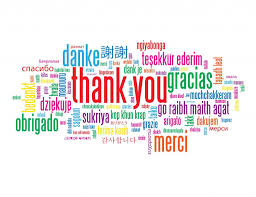